Mechanics of Materials ENGR 350 - Lecture 22 Torsion 1
I am strong because I’ve overcome weakness
I am fearless because I’ve overcome fear
I have a twisted sense of humor because I’ve overcome torsion
-Dr. Dan
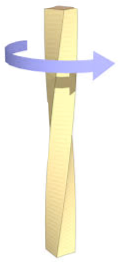 Torsion and torque
Torsion - a state of being twisted
Torque - a moment that tends to twist a member about it’s longitudinal axis
A shaft is the simplest member that transmits a torque
What are other things that experience torsion?
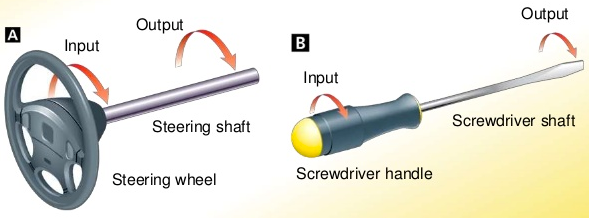 2
Torsion and Assumptions
For solid and hollow circular cross-sections we make the following assumptions:
Cross-sectional planes remain planar 
Radial lines on these planes remain straight
Cross-sections rotate about the longitudinal axis, and remain perpendicular to that axis
No axial strain present due to torsion 






These assumptions are not valid for anything other than a shaft with a circular cross-section! (solid or hollow)
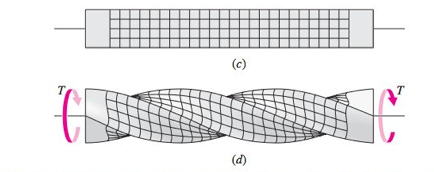 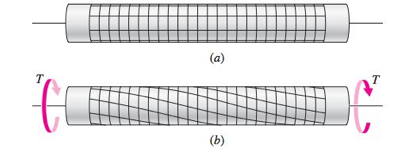 3
Torsional Shear Strain
Pure torsion All portions of the shaft are subjected to the same torque
Side angle γ, - Constant throughout length of member
Angle of twist 𝜙 - varies throughout length of member
γ
𝜙
γ
𝜙1
γ
𝜙2
4
Developing the Shear Strain Equation
Consider a small disk-shaped section of the shaft
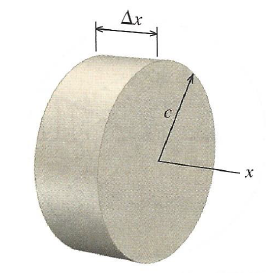 c – distance to from centerline to 	            	outside of shaft (shaft radius)
Δx – small segment of shaft length





ρ – radial distance from centerline
Δϕ – change in twist over Δx
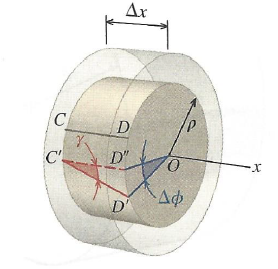 5
Developing the Shear Strain Equation
Consider a small disk-shaped section of the shaft
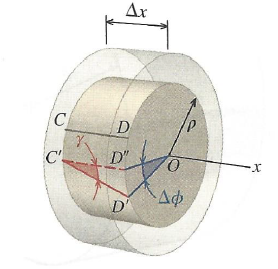 6
Developing the Shear Strain Equation
Consider a small disk-shaped section of the shaft
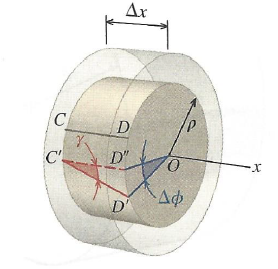 Eqn. 6.1
7
Developing the shear strain equation
Consider a small disk-shaped section of the shaft
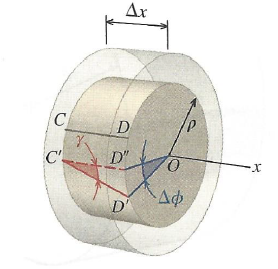 Eqn. 6.2
Eqn. 6.3
8
Torsional Shear Stress
Eqn. 6.4
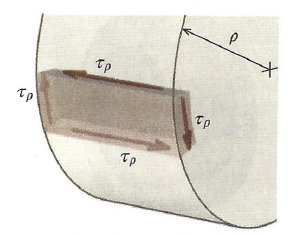 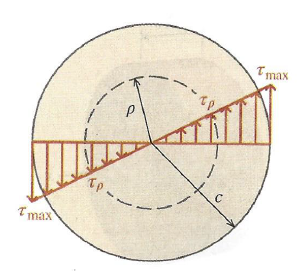 9
Relating Torque and Shear Stress
Eqn. 6.5
Eqn. 6.6
10
Polar moment of inertia (J) for circular sections
Math people also call the PMI 
Polar Second Moment of Area


For solid circular cross sections:




For hollow circular cross sections:
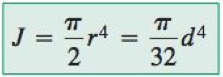 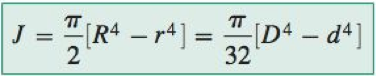 11
Example Problem 1
A shaft is subjected to a torque of T=650 lb-in. Determine the maximum shear stress in the shaft. D=1 in, d=0.75in
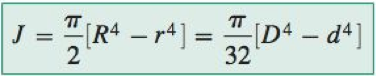 12
Example Problem 2 – Driveshaft on Camaro ZL1
Engine torque is 650 lbf-ft. But first gear of transmission is 4.06 : 1 ratio.  The driveshaft is 3.0” diameter with a wall thickness of 0.083”. Determine the maximum shear stress in the driveshaft.
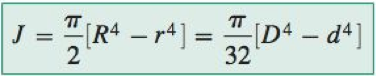 13
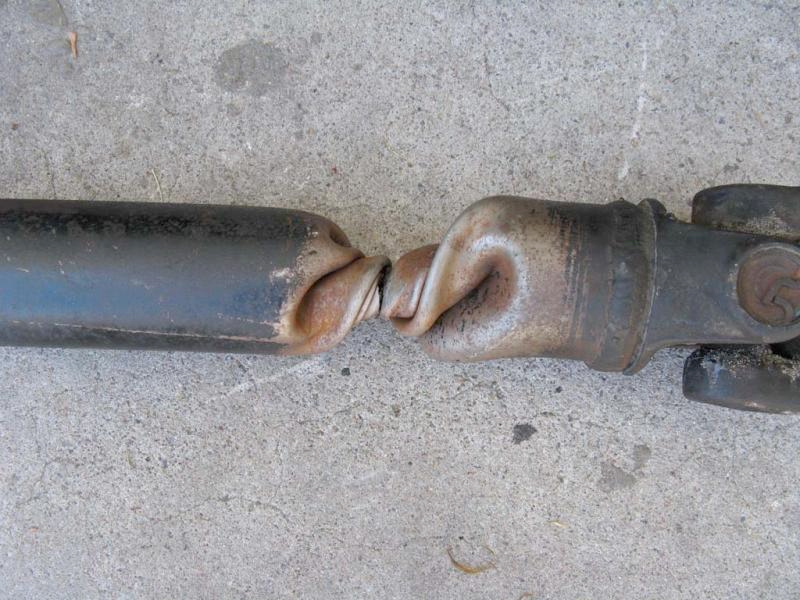 Then why did this happen?
Example Problem 3 – Axle shaft on Camaro ZL1
Engine torque is 650 lbf-ft. First gear is 4.06 : 1 ratio. Rear differential has a 3.73 : 1 reduction. Each half shaft is a solid 1.25” diameter. Determine the maximum shear stress in each half shaft.
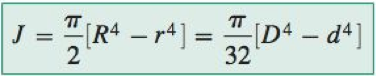 15
Torsion Problem Tips
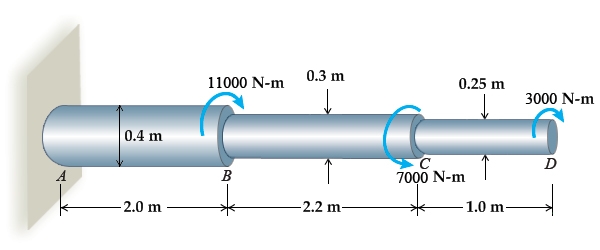 How to find torque on
Segment AB? 
Segment BC? 
Segment CD?


Sometimes you know the torque and allowable shear stress 
Need to solve for the diameter.
Equation solver will be your friend. But can do with substitution.
16
Where else do you see torsion?
17
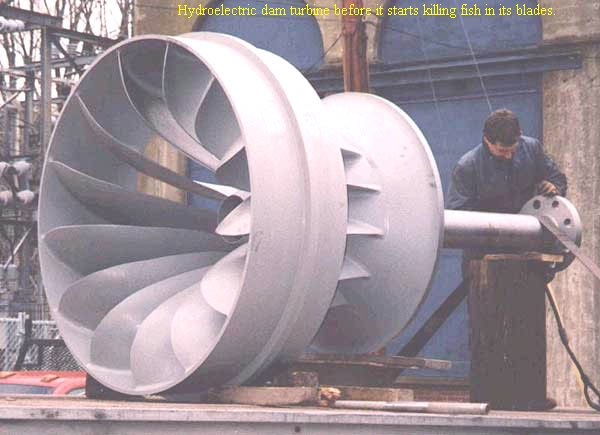 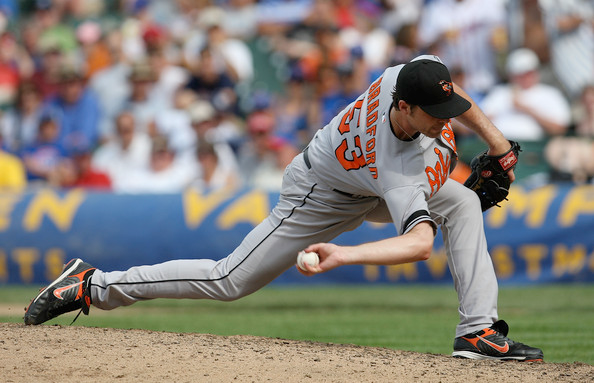